CTAA Cannabis Trade Association Africa
Presentation to Parliament 
Cannabis for Private Purposes Bill
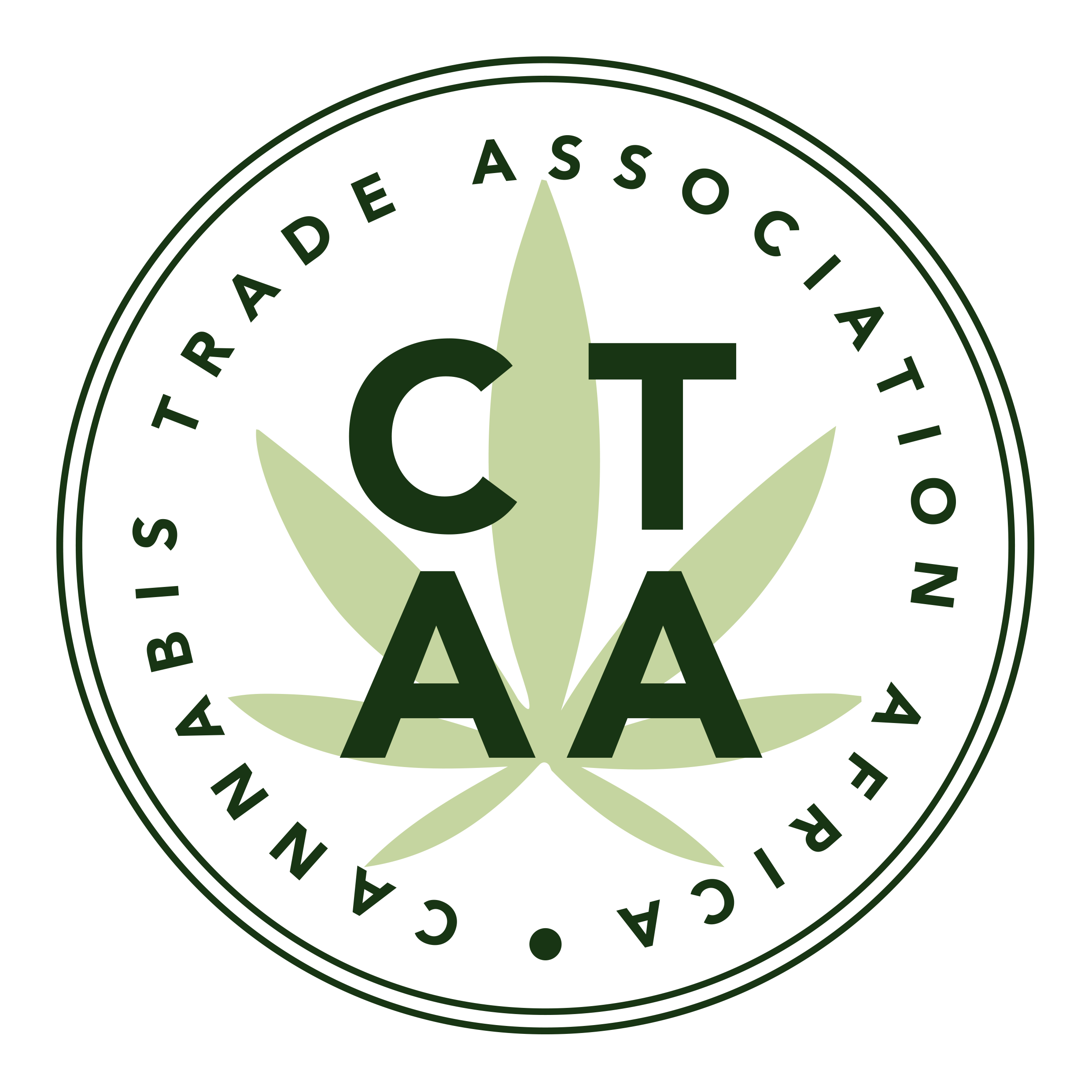 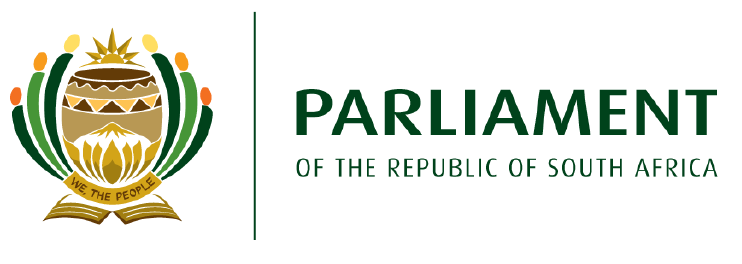 CTAA general framework
The CTAA recognizes the voices of Jeremy Upton and Gareth Prince and would like to state our agreement with them regarding the aspects they have raised on the privacy of cannabis bill.
We also recognize that there needs to be a broad Cannabis bill to ensure we capitalize on ALL the opportunities Cannabis offers individuals , companies and the greater South African public.
CTAA prefers that cannabis reform be consolidated in a single regulatory framework, in other words a single piece of legislation regulating cannabis is preferable to fragmented regulation under existing legislation and a series of bills.
The CTAA will be commenting on areas that need to be addressed to facilitate the creation of a viable CANNABIS industry as the CTAA is focused on Trade. 
The points we raise in the following slides are  to raise awareness to certain questions, to make us question the given narrative and to ensure that we open up the trade of Cannabis for All South Africans
The CTAA is not against regulations, We are for fair and reasonable regulations that ensure public safety. Not ONLY the economic safety of those with access to large amounts of capital.
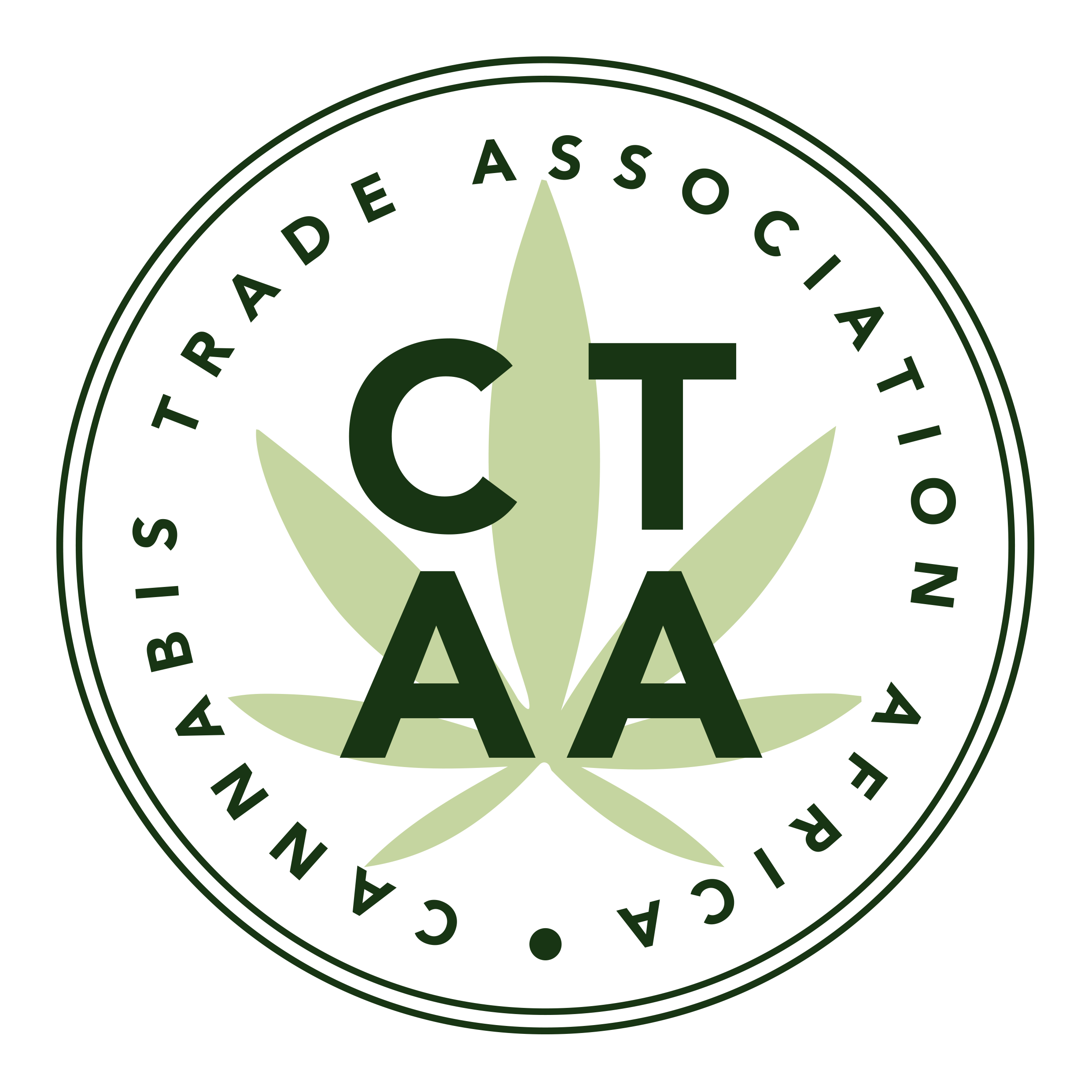 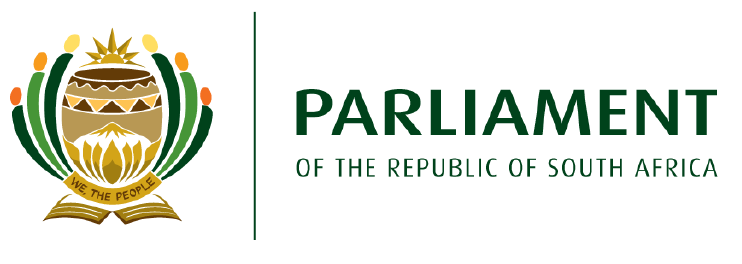 CONTEXT
There have been ZERO deaths attributed to Cannabis globally 
WHO has declared that CBD should be unregulated and is one of the safest products ever tested 
South Africa has a HUGE traditional cannabis growing and user market  
SAHPRA has been tasked to keep safe the Public of South Africa from potential HARMFUL medicines through the use of regulations.
SAHPRA credibility is in question as they have not been able to show why they have regulated THC levels and set CBD minimum and maximum dosages scientifically. They seem to only be aligned with Big Pharma interests.
SAHPRA has not been able to show any reasonable dangers associated with Responsible Cannabis use.
SAHPRA has lost its case re Complementary medicines act in the Pretoria High Court, now under appeal, however they  are still trying to force cannabis into compliance with the COMPLEMENTARY MEDCINE ACT. WHY?
Corruption exists in South Africa and we ask Parliament to ascertains motives behind the current regulatory framework that focuses profit to the few that have access to capital requirements.
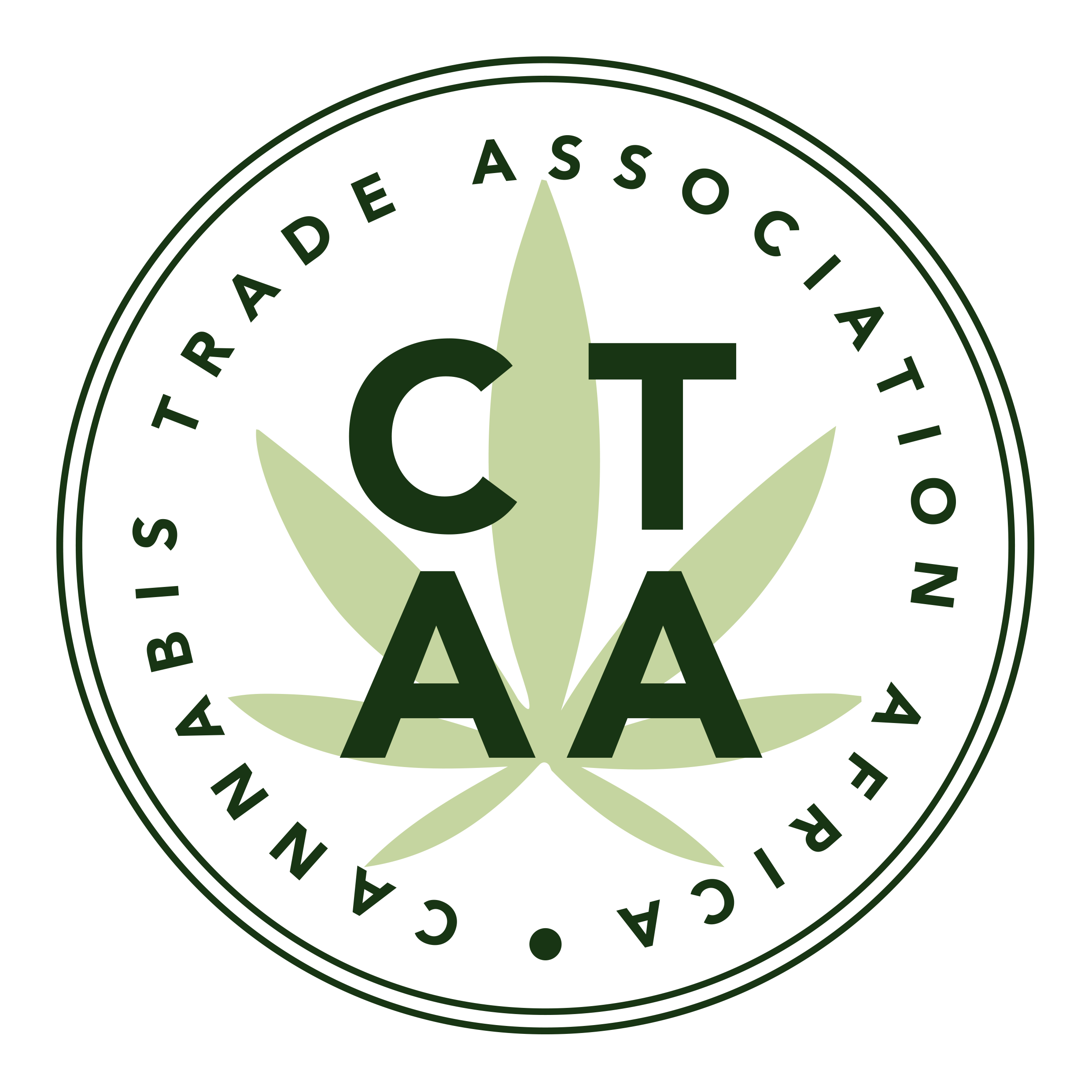 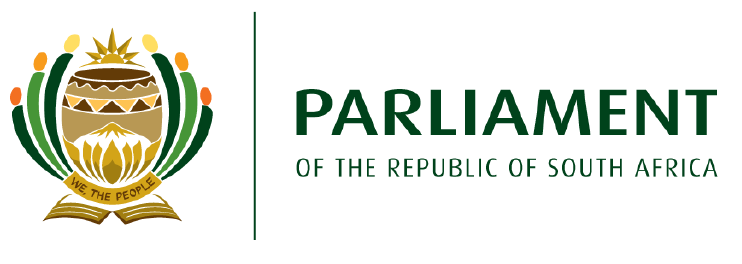 CANNABIS IS A FOOD why claim otherwise?
SAHPRA/MOH has declared cannabis has NO nutritional value. Is this an oversight or on purpose? Both answers have troubling consequences. 
Cannabis is a SUPER FOOD and has HUGE nutritional value, much more than MOST any other plant.
Cannabis contains 144 Endo cannabinoids vital to feeding the bodies own Endo cannabinoid system. (of which we mainly talk about only 2 of them CBD and THC)
The endo cannabinoid system control’s the correct operational  function of ALL the systems of the body and this is what controls a person health. Cannabis is NOT a medicine but a food.
The same way your body’s has a stomach and you feed it,  same it has an endo cannabinoid system that needs to be fed. 
Cannabis consist of and not limited to : Complete Protein :  High in Omega-3 and Omega-6 Fatty Acids:  Rich source of fibre
Terpenes : Essential oils
Magnesium, Calcium, Phosphorous, Carbohydrates, Insoluble fiber, Beta-carotene, Phosphorous
Potassium, Magnesium, Sulphur, Calcium, Iron, Zinc
Vitamins E, C, B1, B3, B6
Essential fatty acids.
The use of Cannabis as a food goes back 10 000 yrs yet the MOH/SAHPRA say it has no nutritional value and are in charge of setting regulations to control it use?
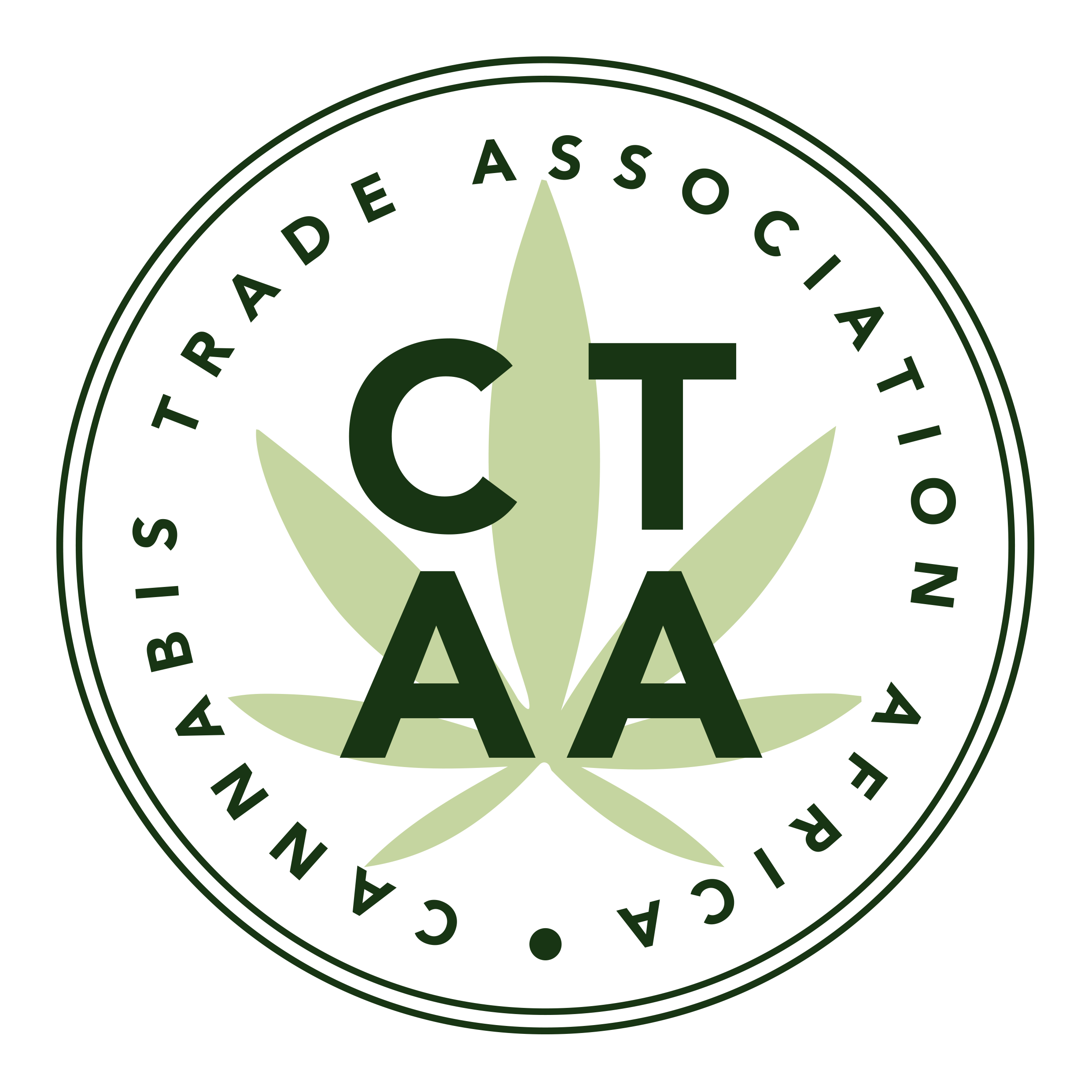 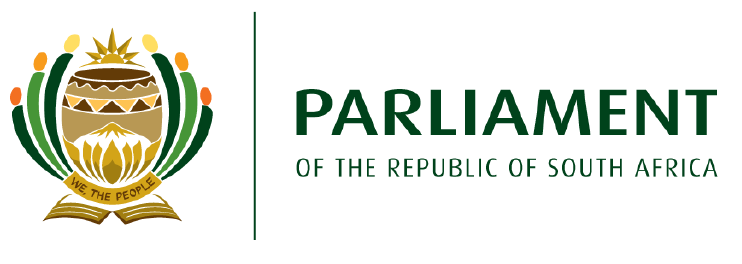 What is needed to generate the Trade in South Africa’s Estimated R20 Billion Industry
All Full Spectrum extracts that are sold without making medicinal claims should be sold as FOOD and placed under the Food regulators 
If a Company/person wants to take various isolated cannabinoids and create a product with these in various combinations or any other cannabis product and make a medicinal claim then that should be regulated as a medicine under SAHPRA.
Regulated THC levels need to be increased from 0.001% to international levels of 2% as there is no scientific reason to have such low THC levels in order to protect the public 
We can't sell or export overseas if we can't produce the correct  quality locally 
We need to fist supply and grow the local market as the international market is already saturated with competition
We can't grow Hemp in SA at current regulated levels of THC as impossible with SA Ultraviolet levels due the Southern Atlantic anomaly.
Hemp licenses to grown in SA , need to be under the department of agriculture and as easy to obtain as permit to grown apples.
Open up the trade in Medical :”Responsible use “ cannabis to be aligned with alcohol regulations 
Only Medicinal use Cannabis should be controlled by SAHPRA
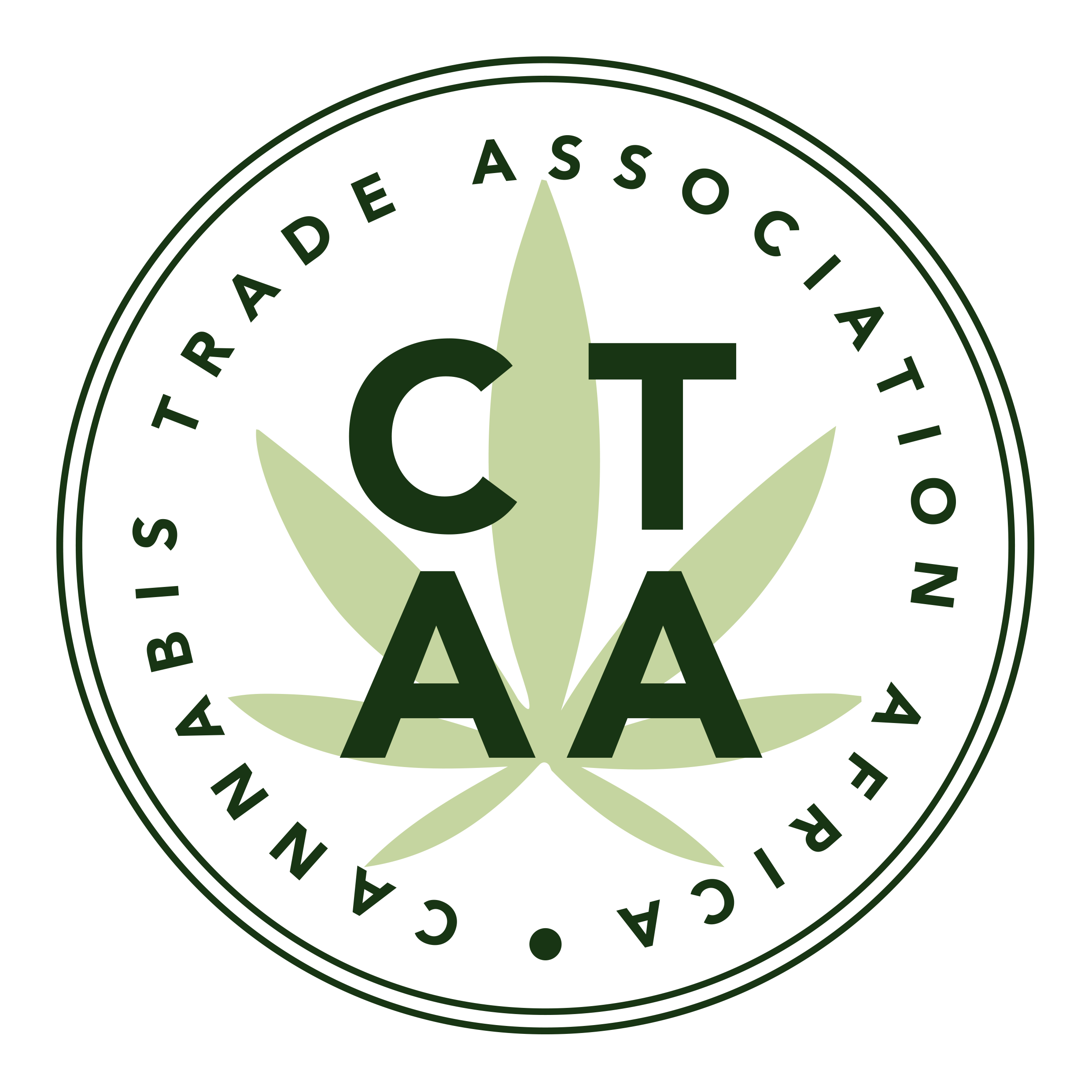 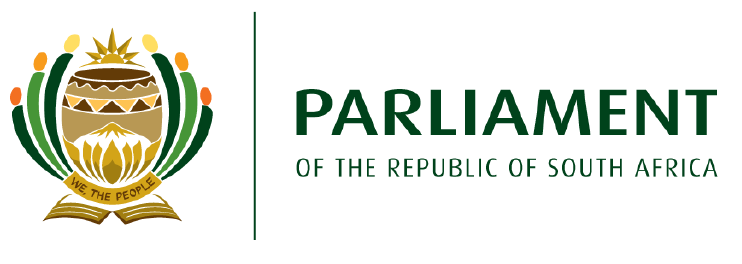 Medicinal Cannabis
Currently a Pay to Play model with large sums of money needed to cultivate medicinal cannabis, locking out the ordinary South Africans.
What is the difference between responsible use cannabis and medicinal cannabis? “ONLY THE CLAIMS that are made.” Cannabis is Cannabis 
We suggest that all Responsible use cannabis be legal with the  same regulations as alcohol.
Those Companies and individuals that want to make medicinal claims need to be in a medically graded facility and get this licensed via SAHPRA
 Different countries have different legal requirements. The need to meet these requirements will be met by companies either opting for Responsible use cannabis or medical  grade cannabis for both export and local use.
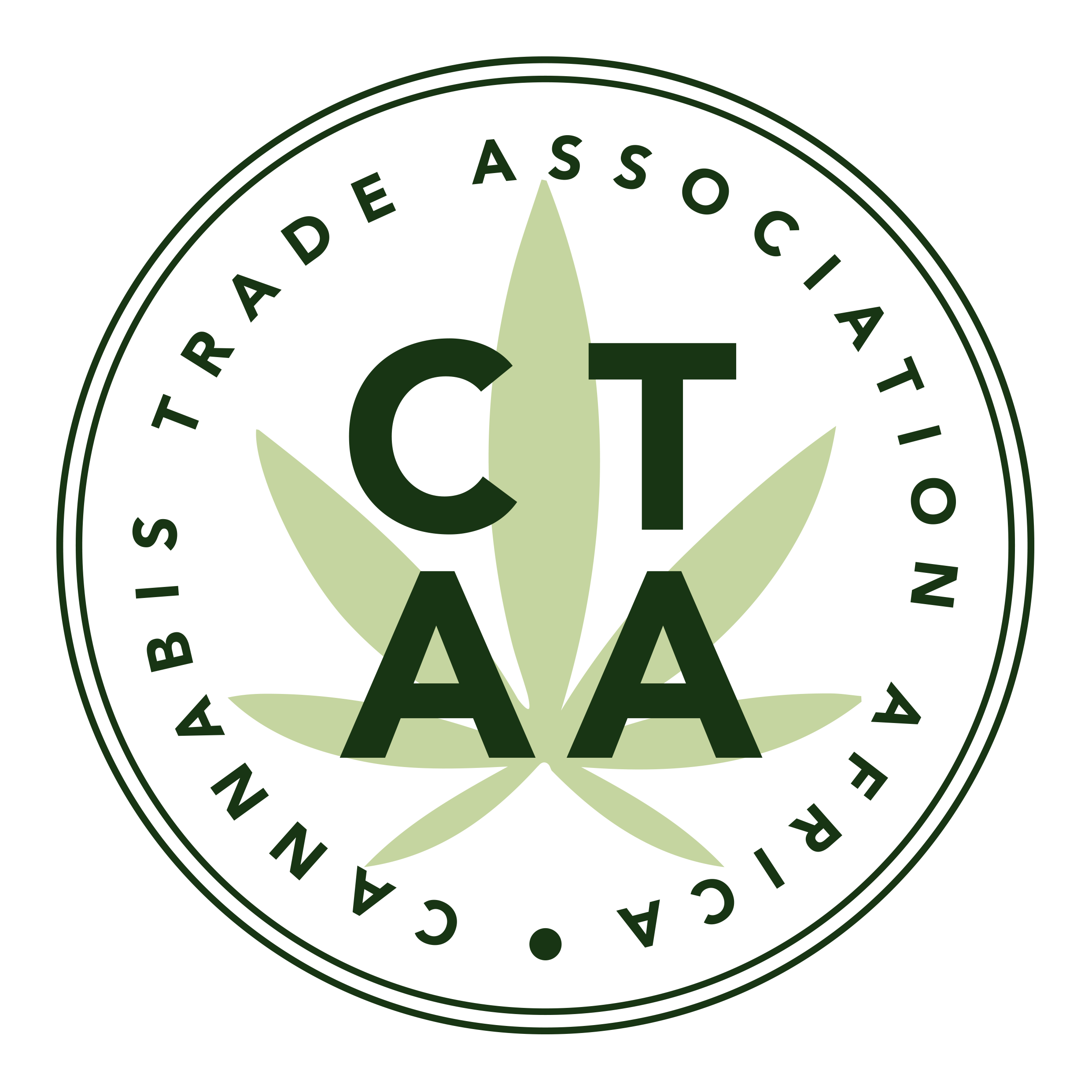 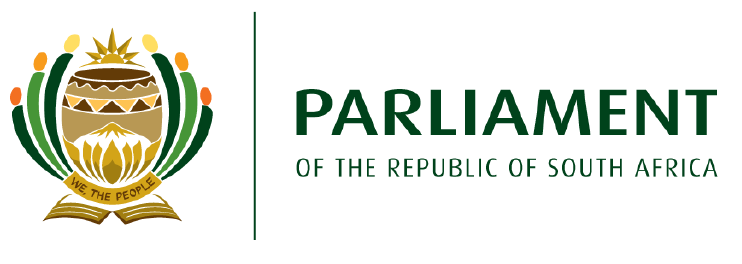 Responsible use Cannabis
Do the police have some ulterior motive ? We need to do away with the quota system of arrests that allow the police to soft target cannabis users to meet quotas.
The Police are considered the most corrupt organization in South Africa and can be seen to be in partnership with the illegal cannabis trade?
If Cannabis trade was fully legalized there would be a decrease in criminal activity, corruption and crime. Review the Portugal model.
Need to support the thousands of traditional outdoor cannabis farmers and include them in the market
Grade Cannabis like fruit. AA Grade = Medicinal Cannabis with license needed from SAHPRA ….A Grade = Indoor and license needed department of Agriculture, Grade B = Greenhouse with appropriate license needed DOA …..Grade C Outdoor and license needed from DOA
ALL TRADE in Cannabis to be legalized 
Fully Open up the local Responsible use market for local consumption and manufacturing.
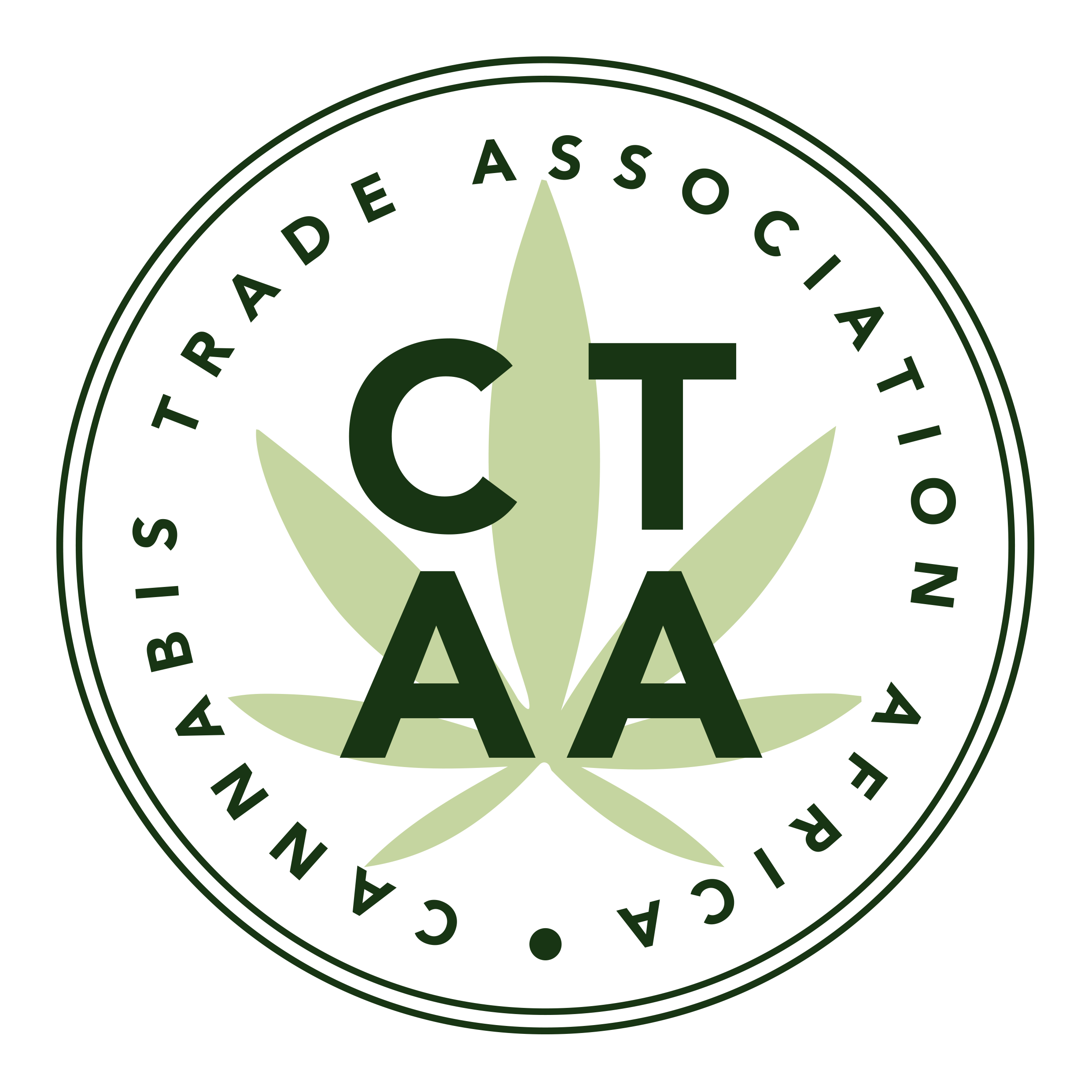 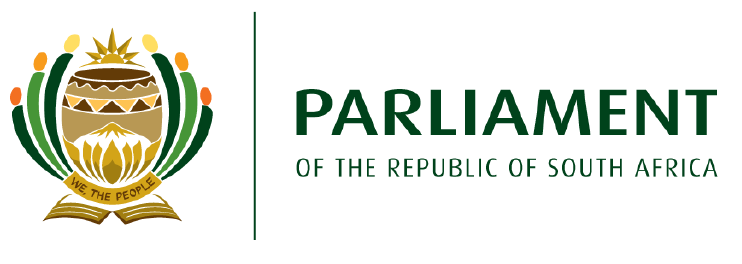 HEMP
Has over 4000 different uses 
Example of Bio Diesel at 1/3 of Diesel cost?? 
Building material, Paper, clothing, food, plastic.
We can not  grown industrial hemp as current regulated THC level in SA. WHY if no harm can be done at higher THC levels, are we regulated to 0.001%? This needs to change 
International markets have higher THC level than us and thus we can’t compete as they will not import a perceived inferior product 
There is currently  ZERO HEMP Industry and there will never be one at the current over regulated levels.
There is ZERO risk of any harm from Hemp cultivation or consumption, this needs to be totally unregulated besides a growing permit that is cheap and easy to obtain.
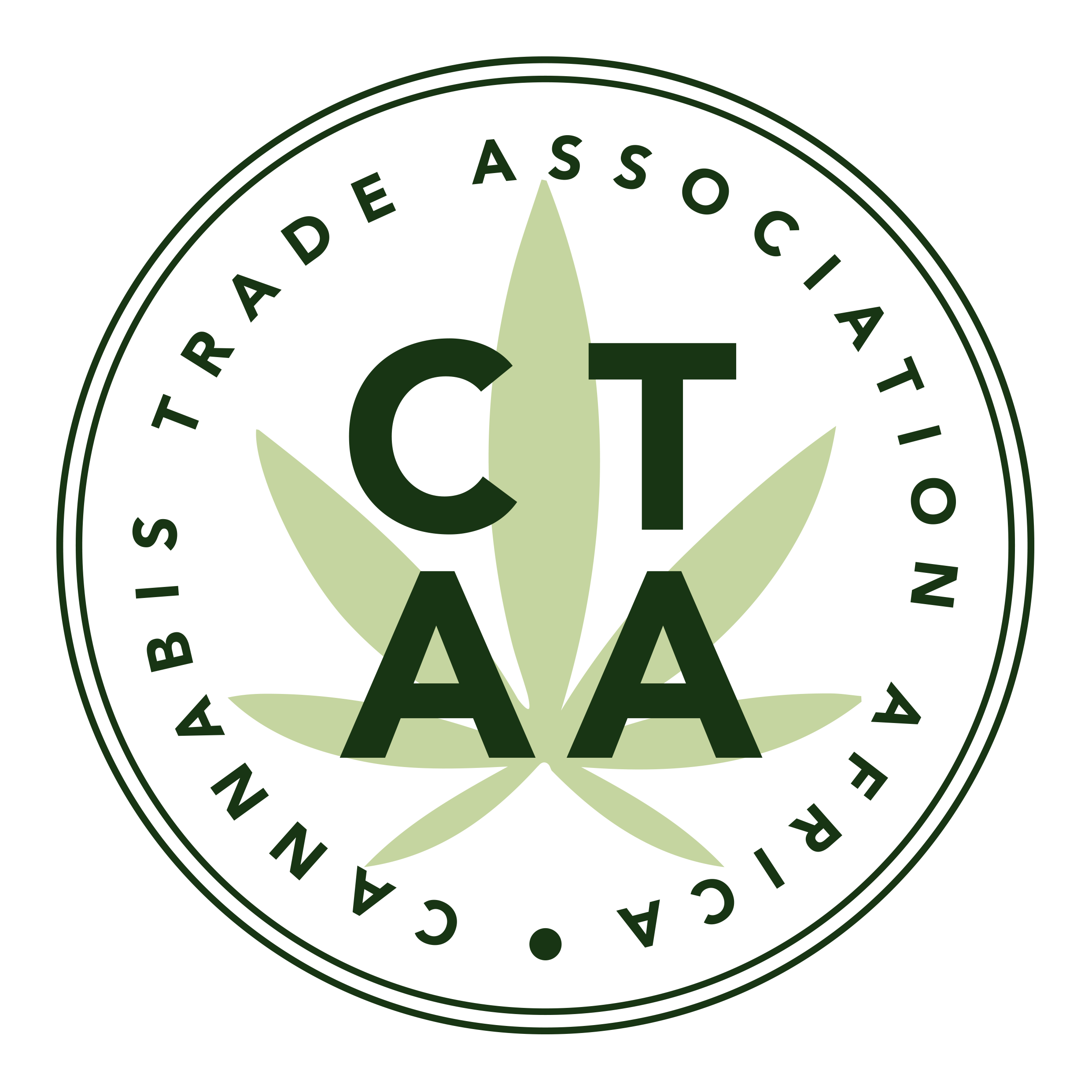 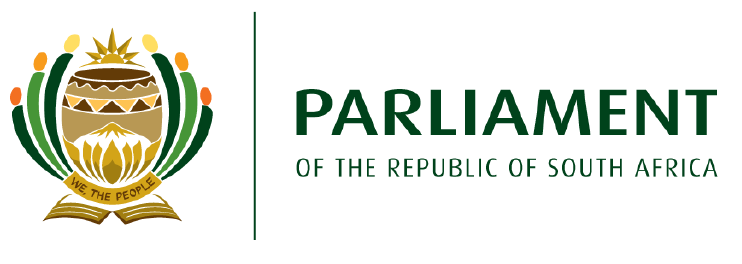 Job Creation and Nation Building
Through the correct regulatory approach there is an estimated 5 million jobs to be created in South Africans Cannabis industry.
The TAX revenue from this industry can be used constructively to build our nations infrastructure and housing for the needy
The nations health can be dramatically increased given the access to Full Spectrum extracts and Hemp based Nutritional products.
COVID 19 can be mitigated through the correct use of Full Spectrum CBD rich extracts  https://pubmed.ncbi.nlm.nih.gov/33221759/     https://www.ncbi.nlm.nih.gov/pmc/articles/PMC7987002/ https://pubmed.ncbi.nlm.nih.gov/33758843/  https://www.ncbi.nlm.nih.gov/pmc/articles/PMC7451410/ https://www.liebertpub.com/doi/abs/10.1089/can.2020.0043 https://pesquisa.bvsalud.org/global-literature-on-novel-coronavirus-2019-ncov/resource/en/covidwho-638503  https://pubmed.ncbi.nlm.nih.gov/27435265/
We have the ability to raise hundreds of thousands of South African out of the poverty trap
We have a HUGE opportunity lets NOT waste it.
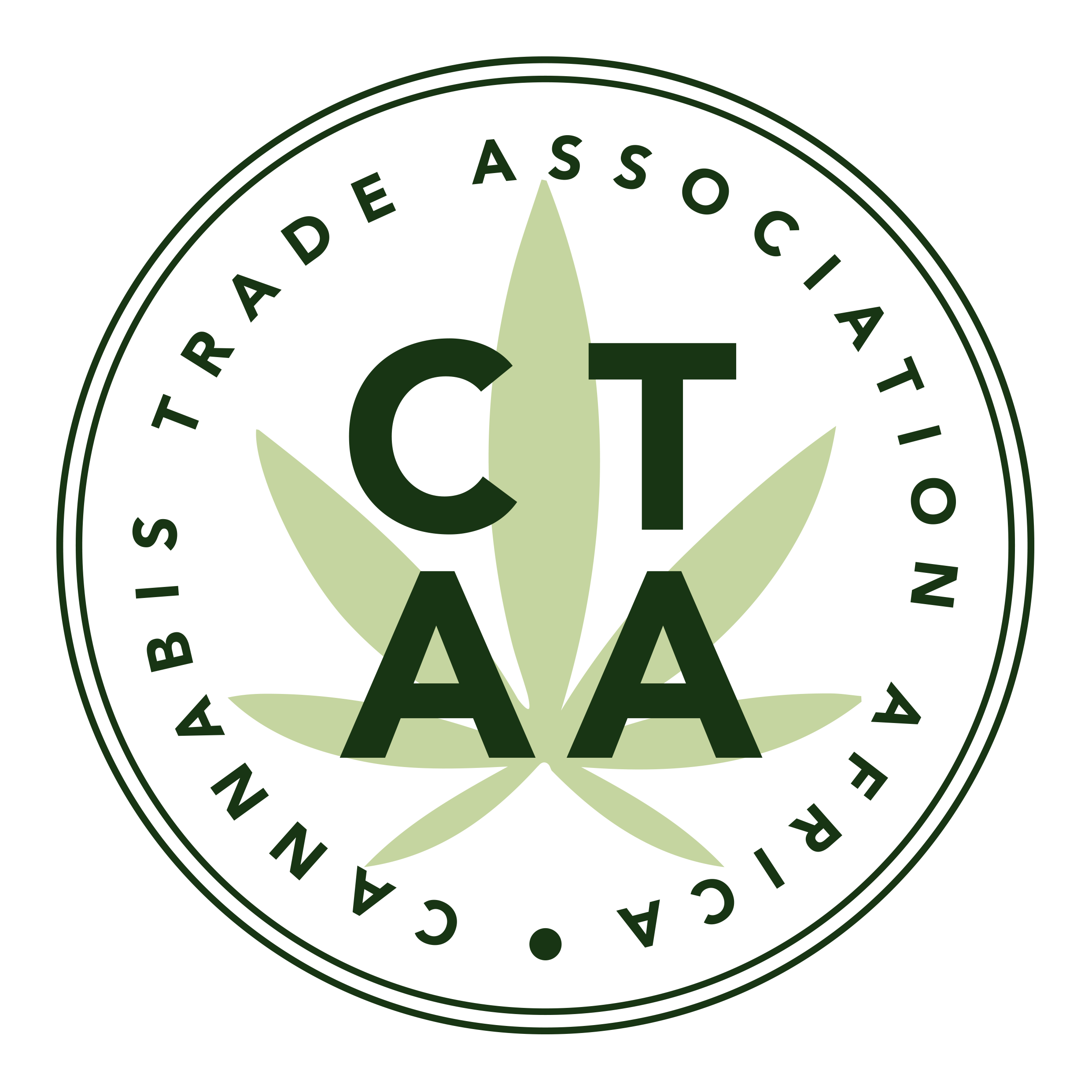 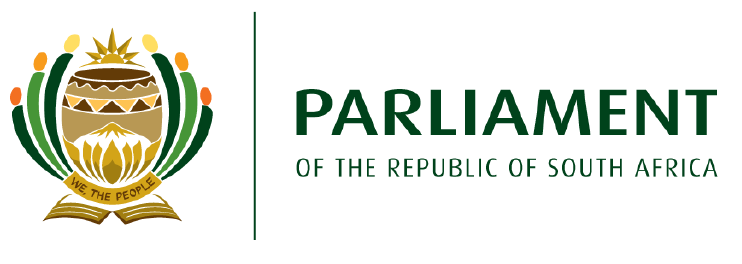 Major Points
All Cannabis must be classified as a Food unless Medicinal claims are made and or individual compounds or combinations of them are formulated into a product.
THC levels to be increased in Hemp to 3%  for Industrial growing
THC level to be increased in Full Spectrum extracts to 2%
Daily dosage maximum level to be increased to 500mg and no upper limit of bottle size.
Medicinal cannabis to be regulated by SAHPRA only if medical claims are made
Recreational market open to all sales of cannabis to over 18s as per Alcohol act.
Department of agriculture to grant Hemp cultivation permits and Marijuana growing  permits 
SAHPRA to grant MEDICINAL growing permits for companies needing this level of regulatory oversight as per end use.
SAHPRA to control all Cannabis products that have medicinal claims or are compound created and not natural botanical extracts
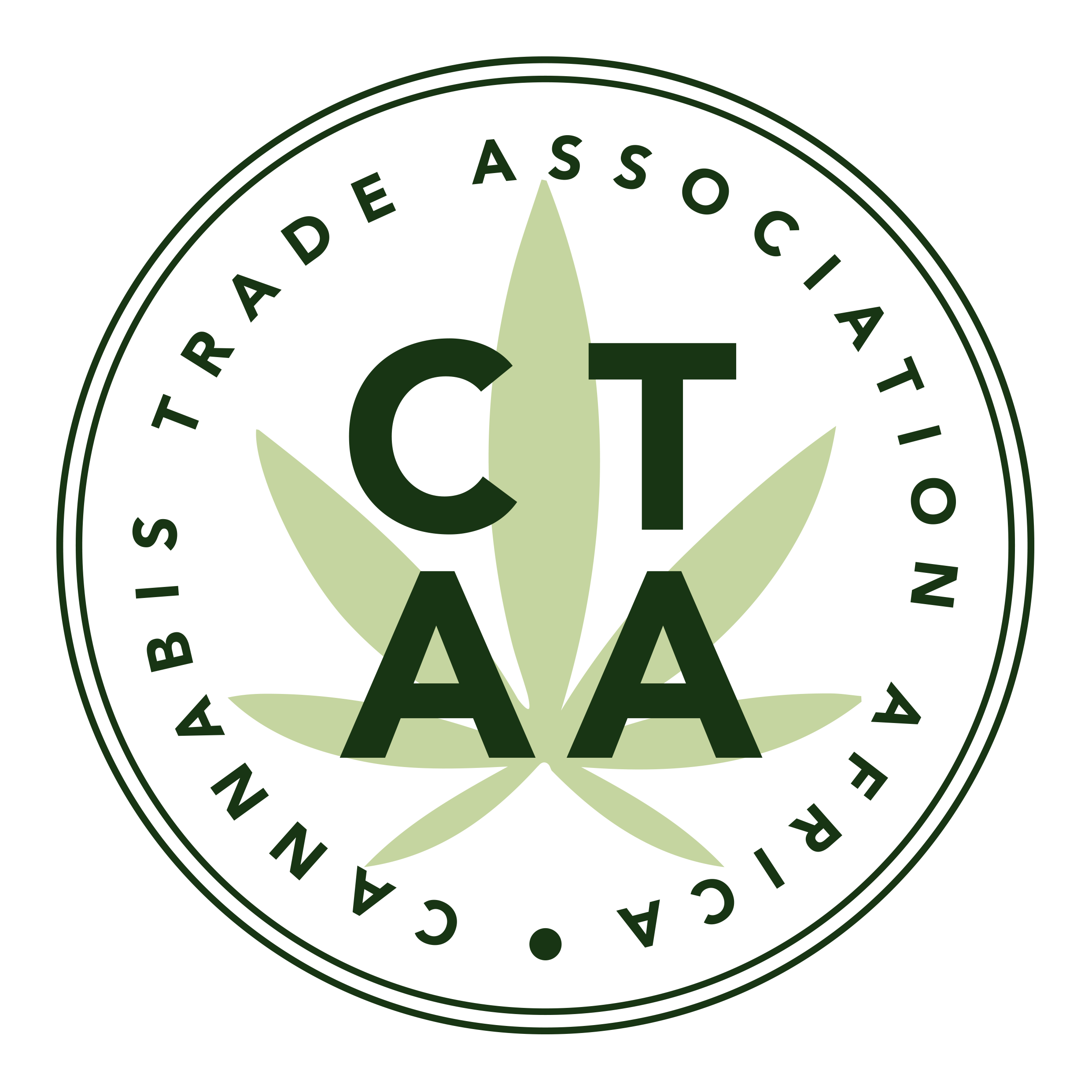 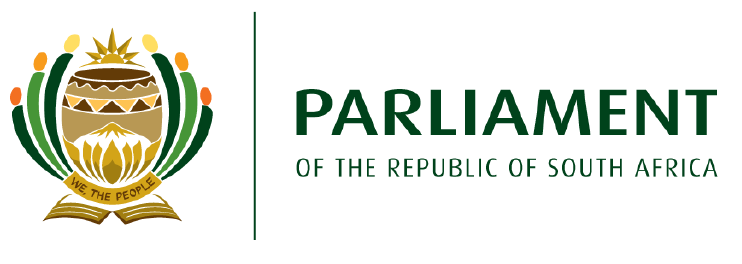 Things to do
Prioritise the removal of industrial cannabis/hemp from the Drugs and Medicines acts and allow the Departments of Agriculture and Trade & Industry to govern this.
Increase the permissible limits of % THC and CBD amounts per serving
Establish an enabling Cannabis Healthcare/Wellness regime. The treaties declare that a separate Agency be established in each country that allows the use of cannabis for medical reasons. This Agency would be responsible solely for Cannabis and be separate from the Department of Health or SAHPRA.
Allow for the safe use and exchange of money for cannabis in a private adult-only space
Allow the resale of Responsible use cannabis  to all over 18s as per the alcohol model and regulate accordingly. Grades AA to C with appropriate license requirements.
                                                       THANK YOU
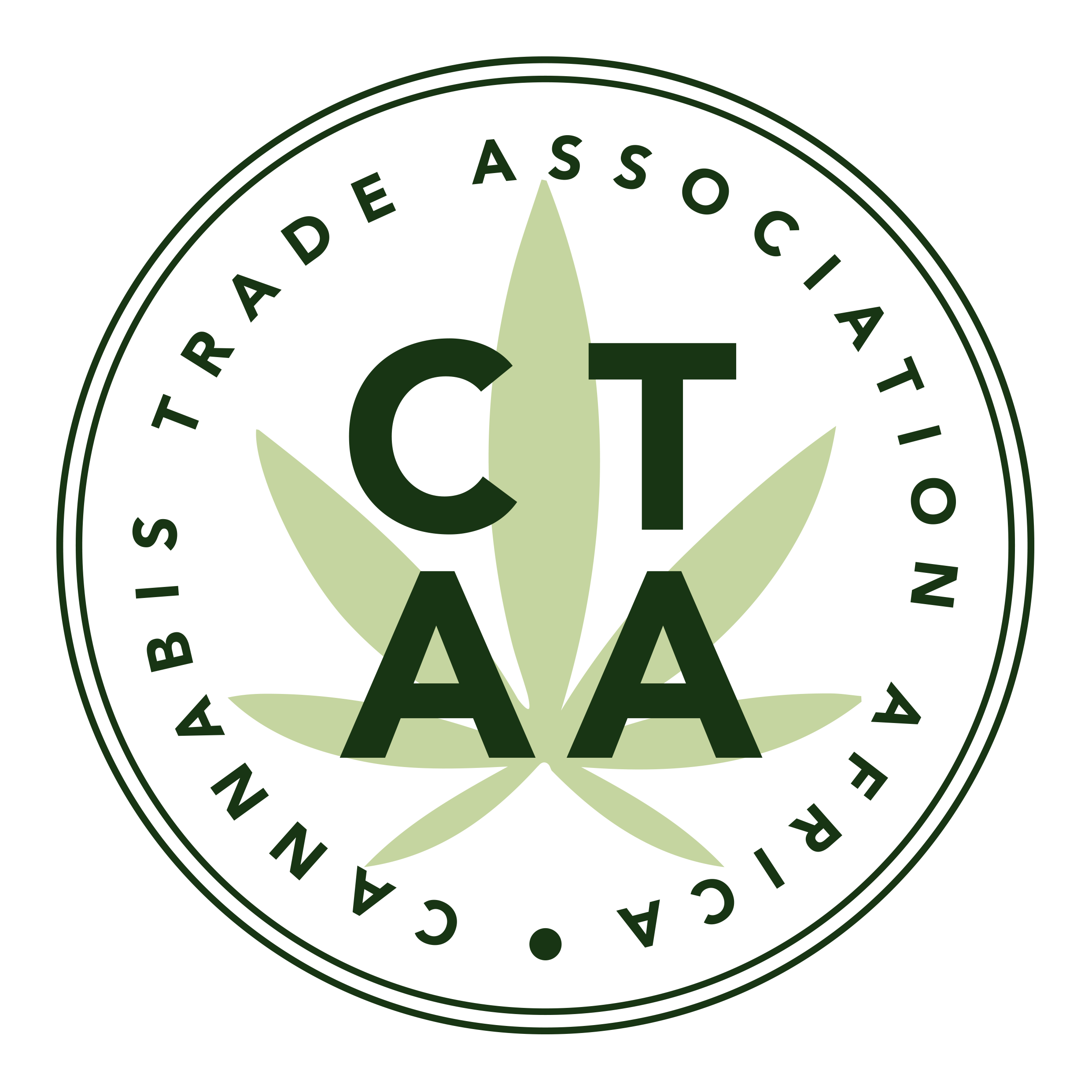 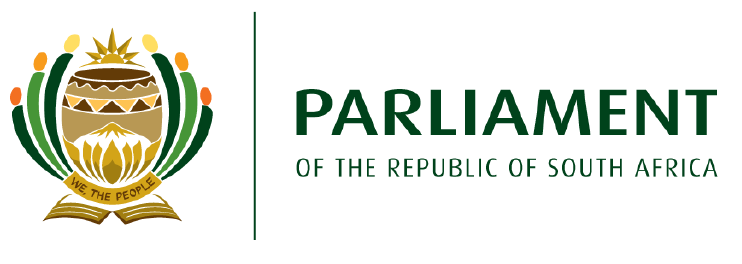